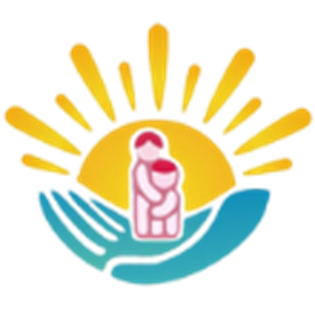 При естественном вскармливании у
Ваш	малыш	сократил	количество
матерей	в	большом	количестве
прикладываний до 1-3 в сутки. Он уже  умеет засыпать без груди. Его основная  еда – та же, что и у мамы с папой. Для  преодоления разнообразных стрессов
выделяются нейропертиды, среди которых
присутствуют	эндорфины	–	«гормоны
моторную
счастья»,	стимулирующие
деятельность и вызывающие приподнятое  настроение не только у мамы, но и ребенка.
нервная	и	гормональная	системы  ребенка		уже	не	нуждаются	в
Это	немаловажное	преимущество,
которое	дает	грудное	вскармливание.
«успокоительном»	составе	маминого
Успешно	кормящая	мама	с	легкостью
переносит все сложности по уходу своим
молока. Головной мозг достиг объема
80 % от объема взрослого человека.  Завершился основополагающий этап в
ребенком,	испытывает	эмоциональное
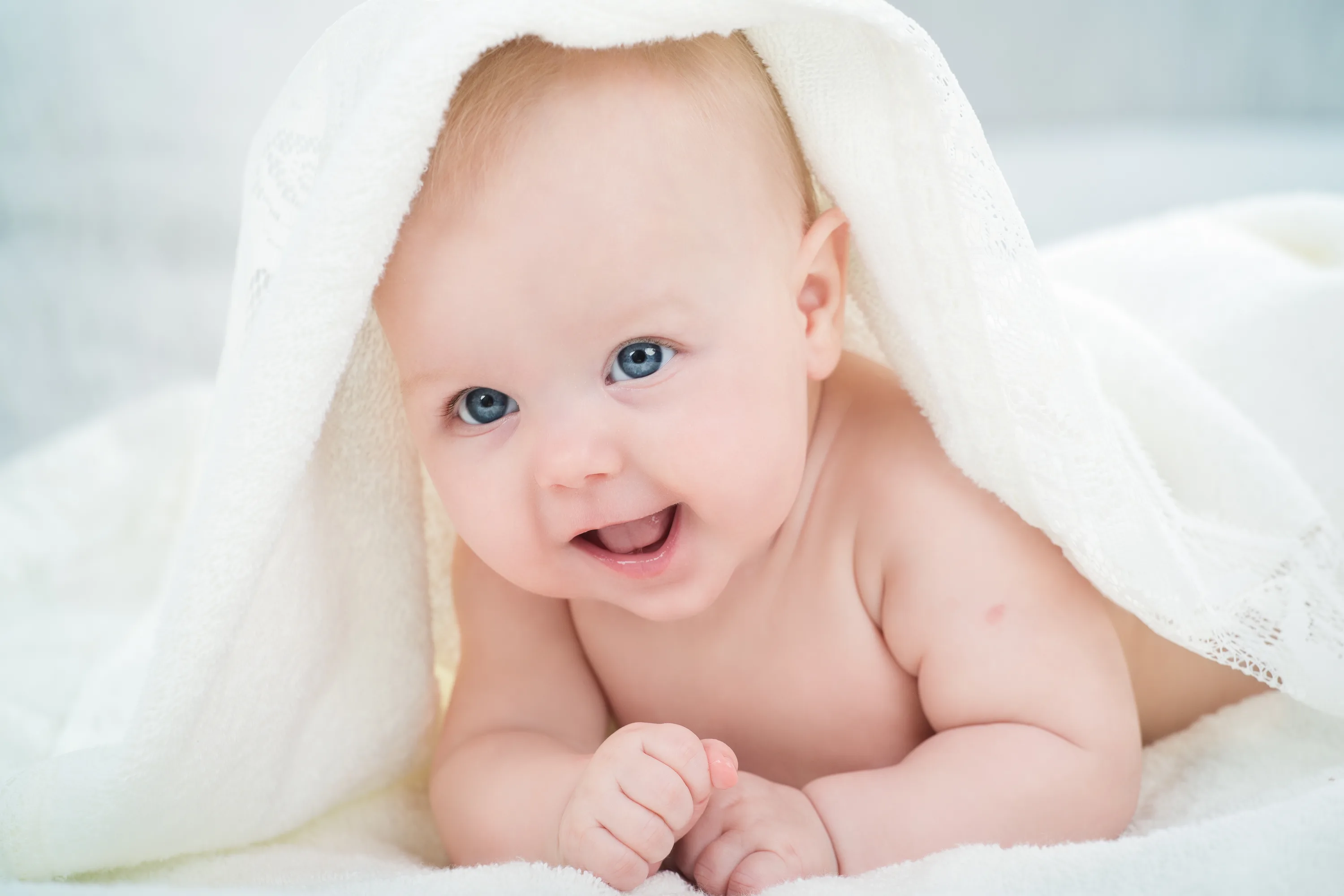 удовлетворение	даже	при	физической  усталости.
формировании	челюстно-лицевого
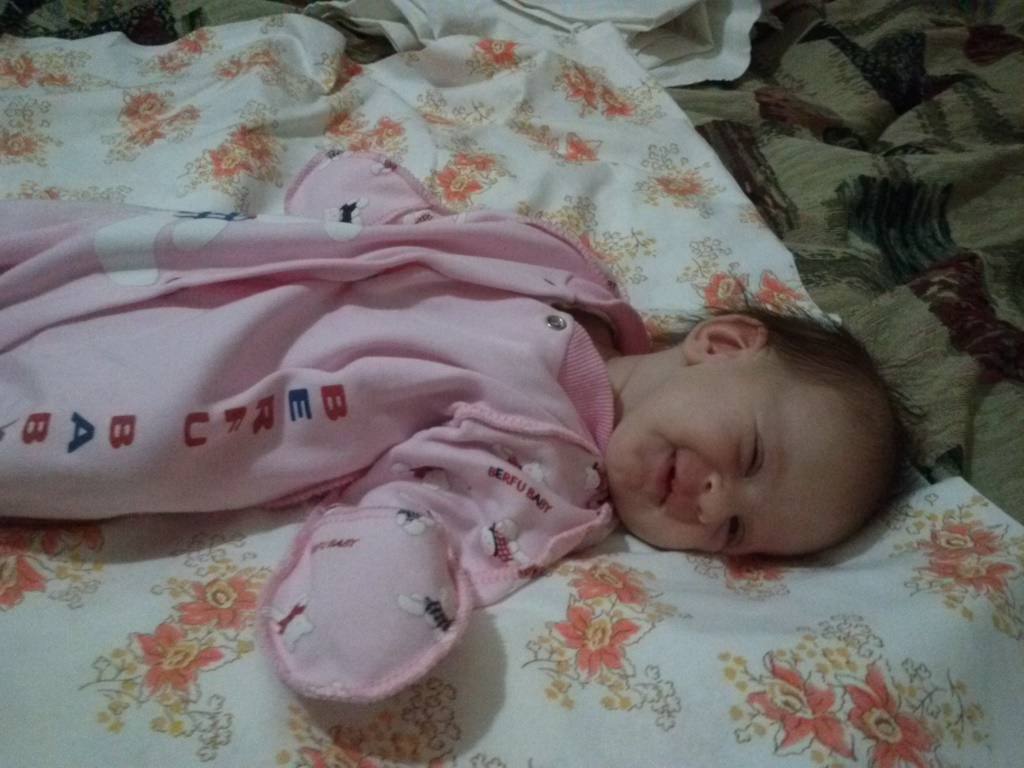 аппарата (прикус, артикуляция, дикция,  внешняя миловидность). Желудочно-  кишечный тракт может полноценно  работать и развиваться дальше без  помощи грудного молока. Вылезли –  благодаря сосанию груди достаточно  незаметно и безболезненно - все  молочные зубы. Малыш говорит о себе  в первом лице (появление в речи
местоимения	«Я»)	-	что	знаменует  зарождение
нового	самосознания.
Тесная эмоциональная связь мамы с
Обычно	все	это	происходит	после
ребенком	способствует	хорошей
исполнения ребенку двух лет... Сейчас и
социальной адаптации ребенка – он более  открыт миру, более уверенно действует в  нем, ощущая за своей спиной крепкий
«тыл».
Ребенок просит грудь, а иногда и  протестует, если не дают. Будет ли кто-то
Мы «За!» грудное вскармливание!
Пролонгированное  грудное
вскармливание
будет	отлучение	от	груди
физиологическим,	естественным
для ребенка и мамы.
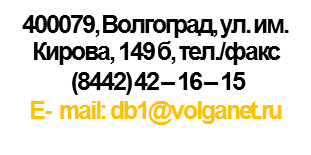 сомневаться	в	том,	что	ребенок
действительно	хочет	яблоко,	если	он
подходит к маме и говорит: «Дай яблоко».  Так в чем же отличие этих ситуаций?
Не лишайте малыша великого блага,  созданного природой!
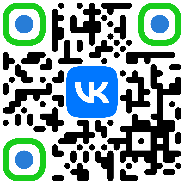 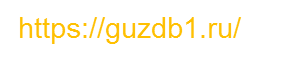 Источник : https://vocmp.oblzdrav.ru/
Вторая половина прошлого столетия  печально ознаменовалась бурным ростом и  расцветом индустрии заменителей грудного
В состав молока входят вещества,
Грудное молоко – это чудо природы,  рассчитанное на удовлетворение всех
потребностей подрастающего организма.
помогающие
дозревать  системам
всем  организма
функциональным
молока.	Параллельно	происходило	резкое
Это антистрессовые и болеутоляющие
снижение	количества	кормящих	грудью
гормоны, антитела, предохраняющие от
женщин.	Всемирная	Организация
заболевания,	вещества,	имеющие
1.   Кормление  грудью  при  засыпании.	Как  было	упомянуто	выше,	в	состав	молока
Здравоохранения стала уделять пристальное  внимание вопросам грудного вскармливания.
морфеподобную		структуру	и  помогающие	малышу	заснуть,
входят	элементы,	помогающие	ребенку
Были	проведены	многочисленные
уникальные полиненасыщенные жирные
заснуть и сформировать здоровое отношение  ко сну. Это наиболее питательные кормления,  так как заднее, более жирное и калорийное
исследования по составу женского молока,  собраны	материалы	о	влиянии	кормления
кислоты,	регулирующие	процессы
возбуждения	и		торможения	в  центральной		нервной	системе,
грудью на всестороннее развитие ребенка.  Были опровергнуты многие ложные теории  относительно кормления грудью, а также
молоко,	начинает	поступать	в	организм  малыша   через	10-20   минут   после	начала
способствующие процессу миелинизаци  (формированию	серого	вещества)
сосания,	а	при	засыпании	грудь	малыш
озвучен	минимальный	срок
головного	мозга	и	периферической
отпускает и позже.
продолжительности «грудного» периода в  жизни малыша: 2 года и более...
нервной	системы).	Дети	на		грудном  вскармливании	развиваются	несколько
Ночные прикладывания. Они необходимы  для выработки достаточного количества  молока. Полноценная стимуляция гормона
«пролактин» на производство нужного малышу  объема молока включает в себя не менее 2-3  ночных сосаний.
Прикладывания при пробуждении. После  сна ребенок как бы заново «рождается» в этот  мир. Благополучно перейти границу между  сном и бодрствованием также помогает  уникальный состав молока.
быстрее,	у	них	лучше	развиты
Слова о том, что после года в женском  молоке нет ничего полезного – не более, чем  миф. Результаты, опубликованные в научной  литературе, говорят об обратном. Жирность
артикуляционные	мышцы	за	счет
особого типа сосания, и в среднем выше  IQ (коэффициент интеллекта).
грудного	молока	после	года	кормления
возрастает в 2-3 раза. Количество антител с  возрастом ребенка постоянно увеличивается.
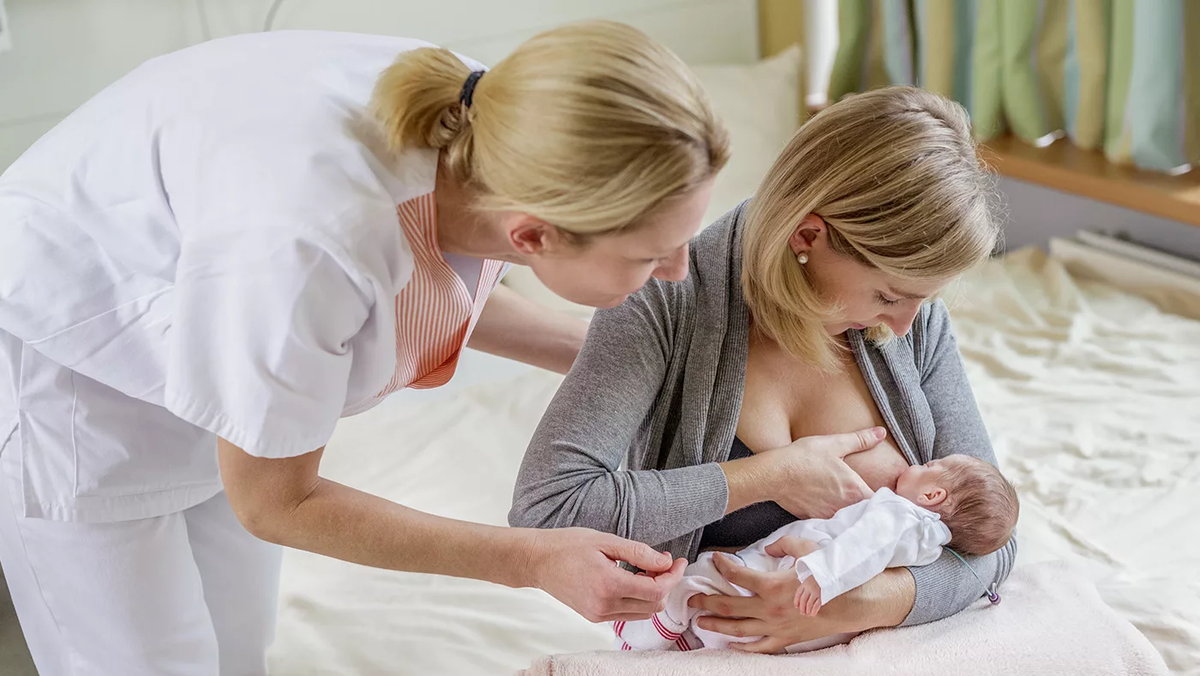 Содержание	иммуноглобулина	А,
обеспечивающего местную защиту слизистых
от	вирусных	инфекций,	возрастает.
Повышается уровень веществ, отвечающих за
4.   Кормления	грудью	для	ликвидации
дозревание	желудочно-кишечного	тракта  ребенка.
дискомфортного   состояния.   Это   и	боль,
испуг,	заболевание,	непривычный	вкус
«взрослой»	еды,	страх	темноты,	другие  тревожные ситуации.
На протяжении всего второго года
жизни	400-500	мл	грудного	молока
обеспечивают	29	%	потребности	в
5.   Кормление	грудью	для	восполнения
энергии, 43 % потребности в белке, 36 %
телесно-эмоционального контакта с матерью
потребности  потребности  потребности
в		кальции,		75		%  в	витамине	А,	76%
после	выхода	мамы	на	работу	или
недостаточного общения с малышом по иным  причинам.
в	фолатах	(производных
фолиевой кислоты), 94 % потребности в
Хотите иметь умного и активного  ребенка – кормите грудью до 2 лет и
более!
витамине В12, 60 % потребностей в  витамине С И это только самое начало  исследований по составу материнского молока  после года!
Источник : https://vocmp.oblzdrav.ru/